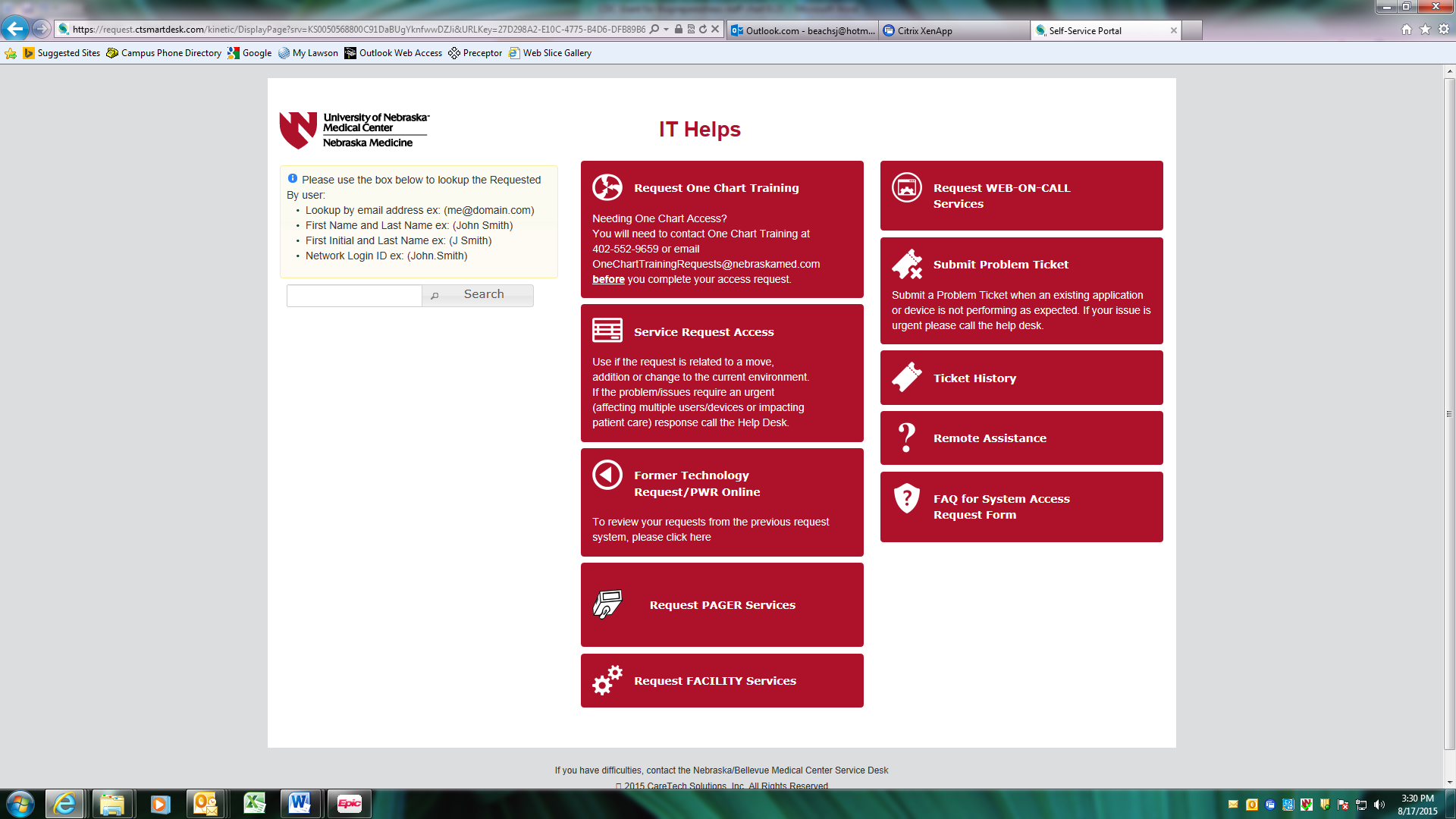 Environmental Cleaning and Disinfection Policies, Protocols and Practices: 
A Survey of 27 Long-Term Care Facilities
Muhammad Salman Ashraf, MBBS2,5, Regina Nailon PhD, RN 1,2, Susan Huang, MD MPH 3, Sue Beach, BA 1,2, Margaret Drake, MT, ASCP, CIC1,2,4,  Teresa Fitzgerald, RN, BSN, CIC 1,2, Teresa A. Micheels, MSN, RN, CIC 1,2, Elizabeth R Lyden, MS 5, Michelle Schwedhelm, MSN, RN, NEA-BC 1,2, Maureen Tierney, MD, MSc 2,4 ,L. Kate Tyner, BSN, RN 1,2, Mark E. Rupp, MD1,2,6, 
1.Nebraska Medicine 2.Nebraska Infection Control Assessment & Promotion Program. 3.Division of Infectious Diseases and Health Policy Research
Institute, University of California, Irvine School of Medicine, Irvine, CA, 4.Nebraska DPH Division of Epidemiology 5.University of Nebraska Medical Center, College of Public Health,  6.Division of Infectious Diseases, Department of Internal Medicine, University of Nebraska Medical Center
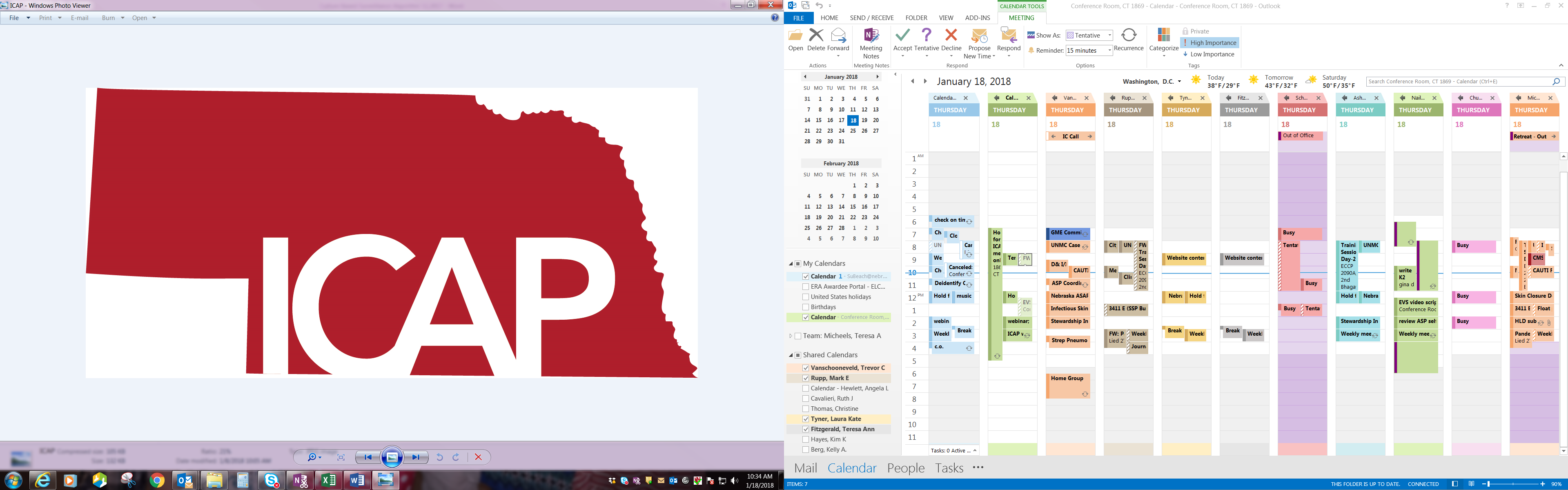 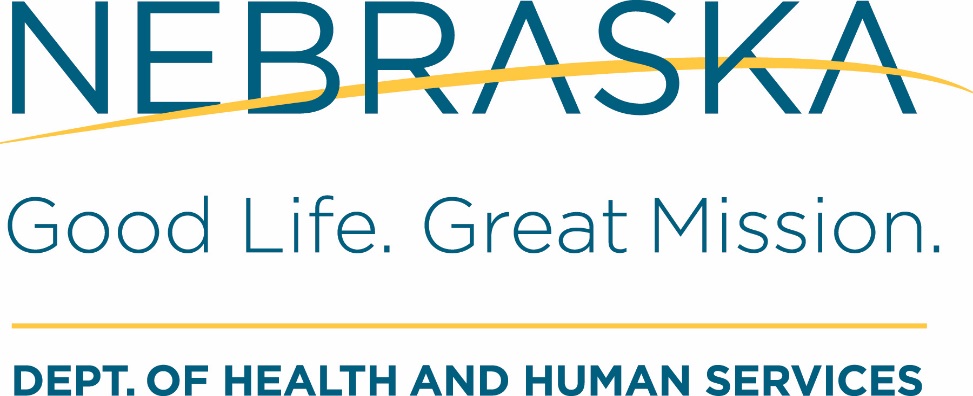 Contact Information:
M. Salman Ashraf, MBBS
985400 Nebraska Medical Center
Omaha, NE 68198-5400
Salman.ashraf@unmc.edu
Table 2. Proportion of LTCF with reported daily cleaning of high touch surfaces in resident rooms and common areas.
Table 4. Policies and protocols associations with facility characteristics.
BACKGROUND

Effective environmental cleaning and disinfection (ECD) practices can decrease healthcare-associated infection risk but there are limited data regarding ECD in long-term care facilities (LTCF). 

Hence, we conducted a survey to study ECD practices in LTCF.

METHODS

On-site interviews with infection preventionists (IP) and environmental services (EVS) managers were conducted in 27 LTCF across Nebraska using a 45-question survey tool. 

The survey assessed baseline characteristics, written ECD policies and protocols, routine ECD processes, and special ECD measures when dealing with suspected or confirmed drug-resistant organisms. 

Responses were analyzed to identify variations among the LTCF. 

Fisher’s exact and Mann Whitney tests were used as appropriate to study whether bed size, hospital affiliation, presence of IP trained in infection control (IC), or IPs spending >8 hours/ week on IC activities were associated with variations in ECD policies and protocols among facilities.
RESULTS

EVS staff in most LTCF were facility-employed but some had outside agency contracts (Table 1). 

74.1% LTCF reported having written policies and procedures consistent with actual practices of ECD.

48.1% of LTCF review and update policies with infection preventionists’ input on a yearly basis.

Most high touch surfaces in the resident rooms are routinely cleaned and disinfected daily in >80% LTCF, but fewer facilities report the same for common areas (Table 2).

Variations exist in several other processes including ECD of contact precaution rooms (Figure 1) and procedures related to C. difficile infection (Figure 2). 

Table 3 highlights some additional practice variations.

No statistically significant association was found between studied variables and policy and protocol variations, but some trends were identified (Table 4).

Hospital affiliation and 8 or more weekly hours devoted by IP towards infection control activities have a weak association with the presence of certain policies and protocols (Table 4).
Table 3. Examples of  practice variations among surveyed long-term care facilities.
Figure 1. Variations in cleaning and disinfection processes for rooms of residents with contact precautions in place.
Table 1. Demographic information of surveyed long-term care facilities.
.
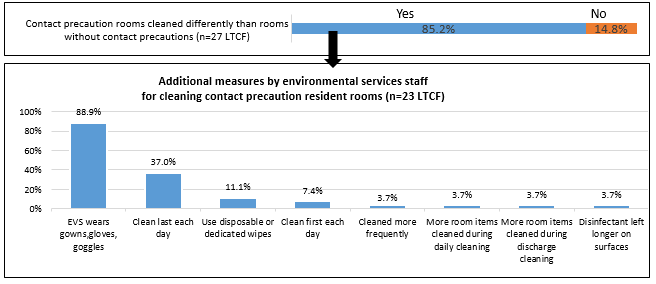 Figure 2. Methods of handling clothing of residents with Clostridium difficile infection.
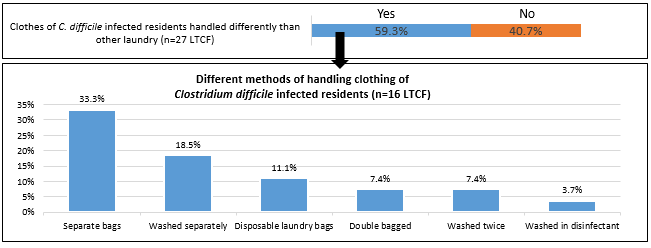 Note: Text in bold font points toward those differences where p value is <0.1
CONCLUSIONS

ECD policies and practices vary greatly among LTCF, presenting various improvement opportunities.

Development of LTCF-specific ECD guidance may help IPs implement best practices in all LTCF.
REFERENCES

Murphy CR et al. Methicillin-resistant Staphylococcus aureus burden in nursing homes associated with environmental contamination of common areas. J Am Geriatr Soc. 2012 Jun;60(6):1012-8
Reynolds C et al. Methicillin-resistant Staphylococcus aureus (MRSA) carriage in 10 nursing homes in Orange County, California. Infect Control Hosp Epidemiol. 2011 Jan;32(1):91-3.
Ye Z et al. Healthcare-Associated Pathogens and Nursing Home Policies and Practices: Results From a National Survey. Infect Control Hosp Epidemiol. 2015 Jul; 36(7): 759–766.

DISCLOSURES

The authors of this study do not have potential conflict of interests relevant to the content of this poster.